Water pollution
Presented by:-
Dr.Abdul Ghani 
Assistant Prof of Botany
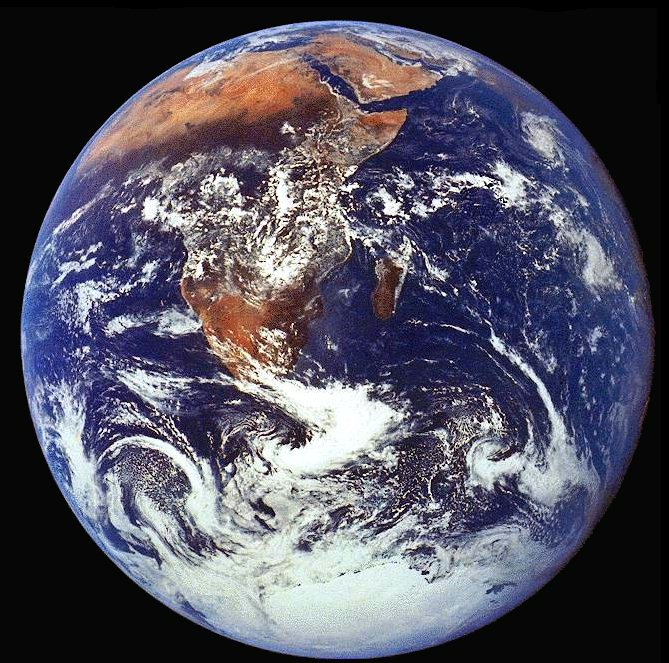 Indroduction
Water pollution occurs when harmful substances are released into the water in large quantities which cause damage to people, wildlife, or habitat or indirectly into water bodies without proper treatment to remove harmful compounds.
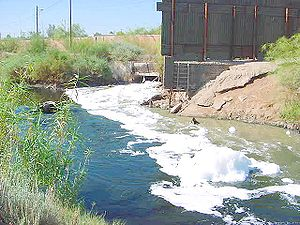 Water pollution affects plants and organisms
living in the bodies of water; and, in almost all cases the
effect is damaging either to individual species and also to the biological communities.
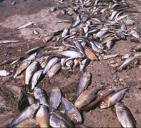 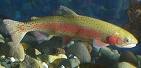 Effects of water pollution
Water pollution is a major problem in the global context. It has been suggested that it is the leading worldwide cause of deaths and diseases, and that it accounts for the deaths of more than 14,000 people daily.
An estimated 700 million Indians have no access to a proper toilet, 
     and 1,000 Indian children die of diarrhea sickness every day. 
     Some 90% of China's cities suffer from some degree of water pollution,   and nearly 500 million people lack access to safe drinking water.
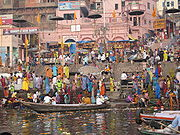 In addition to the acute problems of water pollution in developing countries, industrialized countries continue to struggle with pollution problems as well.
In the most recent national report on water quality in the United States,
a.   45 percent of assessed stream miles,
b.  47 percent of assessed lake acres, and 
32 percent of assessed bay were classified as polluted
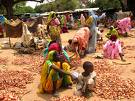 Ground Water Pollution
Interactions between groundwater and surface water are complex. Consequently, groundwater pollution is not as easily classified as surface water pollution.
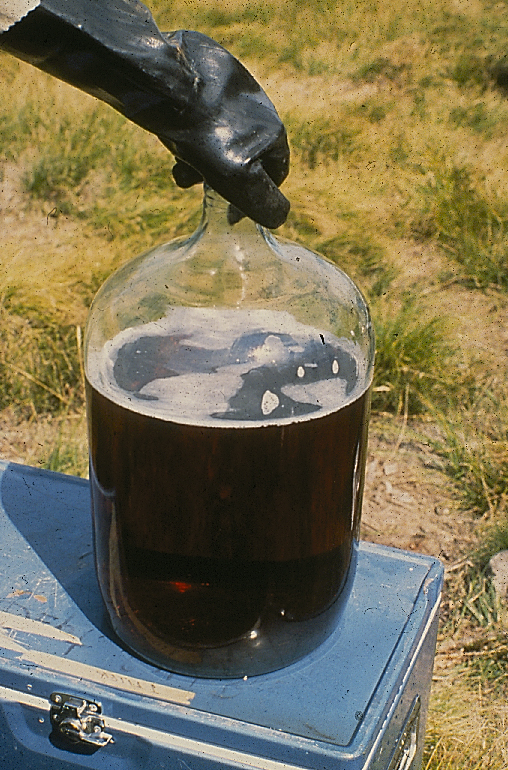 Purification of water
Purification of water involves physical, biological and chemical processes such as:-
1.Filtration
2.Sedimentation
3.Chlorination
4.Slow sand filters
5.Activated Sludge
6.Flocculation
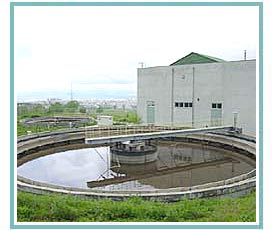 Physical processes
Filtration is a mechanical or physical operation which is used for the separation of solids from fluids (liquids or gases) by interposing a medium through which only the fluid can pass.
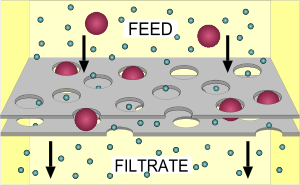 Sedimentation is the tendency for particles in suspension or molecules in solution to settle out of the fluid in which they are entrained, and come to rest against a wall.
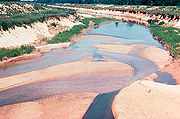 Biological processes
Slow sand filters are used in water purification for treating raw water to produce a potable product. They are typically 1 to 2 metres deep, can be rectangular or cylindrical in cross section and are used primarily to treat surface water.
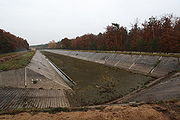 Activated sludge is a process dealing with the treatment of sewage and industrial wastewaters and developed around 1912-1914.Atmospheric air or pure oxygen is introduced to a mixture of primary treated or screened sewage (or industrial wastewater) combined with organisms to develop a biological floc which reduces the organic content of the sewage.
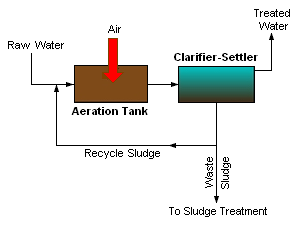 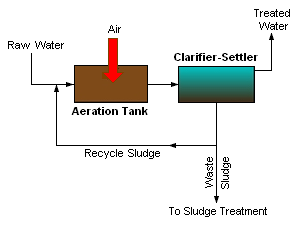 Chemical process
Flocculation is, in the field of chemistry, a process where colloids come out of suspension in the form of floc or flakes. The action differs from precipitation in that, prior to flocculation, colloids are merely suspended in a liquid and not actually dissolved in a solution.
Chlorination is the process of adding the element chlorine to water as a method of water purification to make it fit for human consumption as drinking water. Water which has been treated with chlorine is effective in preventing the spread of water born disease.
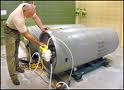 Chemical & other contaminants
Contaminants may include organic and inorganic substances
Inorganic water pollutants include:-
Acidity caused by industrial discharges (especially sulphur dioxide from power plants)
Ammonia from food processing waste
Chemical waste as industrial by-products
Fertilizers containing nutrients--nitrates and phosphates--which are found in storm water run off from agriculture, as well as commercial and residential use
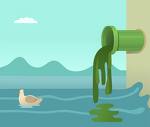 Heavy metals from motor vehicles (via urban storm water runoff) and acid mine drainage

Silt (sediment) in runoff from construction sites, logging, slash and burn practices or land clearing sites
Macroscopic pollution—large visible items polluting the water—may be termed "floatables" in an urban storm water context, or marine debris when found on the open seas, and can include such items as:

Trash: (e.g. paper, plastic, or food waste) discarded by people on the ground, and that are washed by rainfall into storm drains and eventually discharged into surface waters
Nurdles: small ubiquitous waterborne plastic pellets
Shipwrecks: large derelict ships.
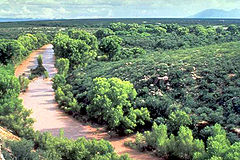 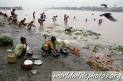 Pathogens are another type of pollution that prove very harmful.  They can cause many illnesses that range from typhoid and dysentery to minor respiratory and skin diseases.  Pathogens include such organisms as bacteria, viruses, and protozoan.  These pollutants enter waterways through untreated sewage, storm drains, septic tanks, runoff from farms, and particularly boats that dump sewage.
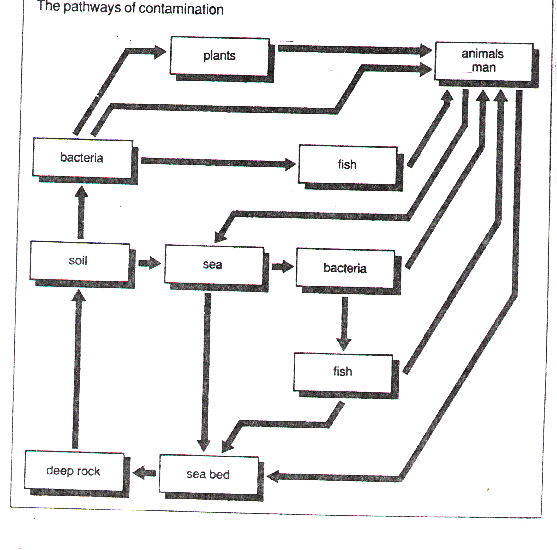 The most polluted river in United Kingdom
The pollution of rivers and streams with chemical contaminants has become one of the most curtail environmental problems within the 20th century. Waterborne chemical pollution entering rivers and streams cause tremendous amounts of destruction.
 The pollution of rivers and streams with chemical contaminants has become one of the most curtail environmental problems within the 20th century. Waterborne chemical pollution entering rivers and streams cause tremendous amounts of destruction.
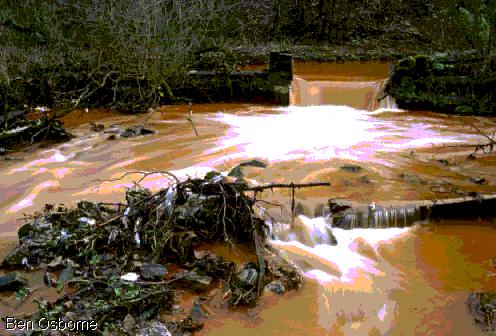 Additional forms of water pollution
Three last forms of water pollution exist in the forms of petroleum, radioactive substances, and heat.  Petroleum often pollutes waterbodies in the form of oil, resulting from oil spills.
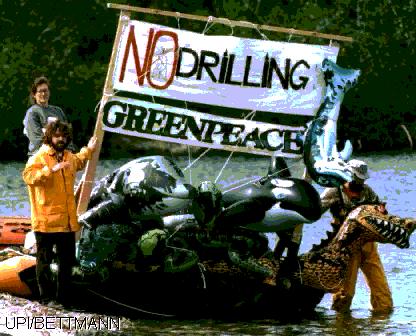 Thermal Pollution
Thermal pollution is the rise or fall in the temperature of a natural body of water caused by human influence.

A common cause of thermal pollution is the use of water as a coolant by power plants and industrial manufacturers

Elevated water temperatures decreases oxygen levels (which can kill fish) and affects ecosystem composition

Thermal pollution can also be caused by the release of very cold water from the base of reservoirs into warmer rivers.
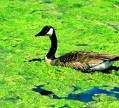 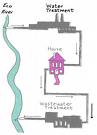 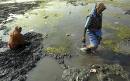 What are the possible solutions of water pollution?
Industrial effort : Industry is responsible for a large amount of pollutants including ones that pollute water.
Legislation has been passed forcing industry to make efforts to clean up their waste. Through reducing the waste that they produce, it has been possible to reduce the amount of pollutants that enter the water cycle .
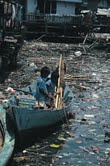 Municipal treatment plants are designed to control conventional pollutants: BOD and suspended solids
Well-designed and operated systems (i.e., secondary treatment or better) can remove 90 percent or more of these pollutants. 
Some plants have additional sub-systems to treat nutrients and pathogens. Most municipal plants are not designed to treat toxic pollutants found in industrial wastewater
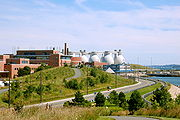 Measurement of water pollution
Water pollution may be analyzed through several broad categories of methods: physical, chemical and biological. Most involve collection of samples, followed by specialized analytical tests. Some methods may be conducted without sampling, such as temperature
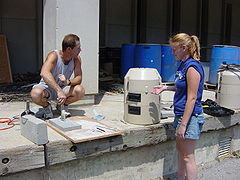 Farming Solutions
Choosing organic options can help to reduce the amount of water pollution. These items are grown without the use of chemicals.

Those chemicals, when used, enter the water cycle. 

Organic products don't introduce those chemicals to the water cycle.
Caring about waste
By properly disposing of all waste, you can help to reduce the amount of water pollution that is created
The proper management of mass waste disposal can help to control the introduction of pollutants into the water cycle. 

Simple steps like not storing waste by running water and controlling runoff in areas where waste is stored can help to reduce the amount of pollution introduced into the water cycle
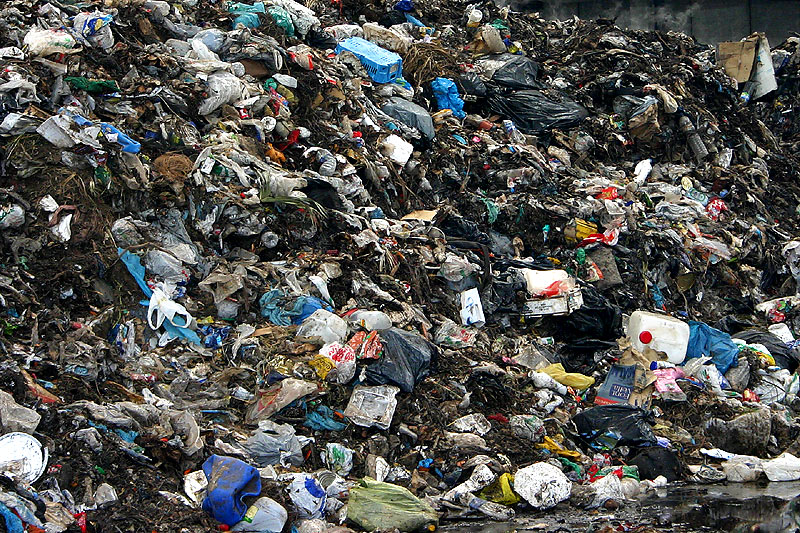 Stopping the cycle
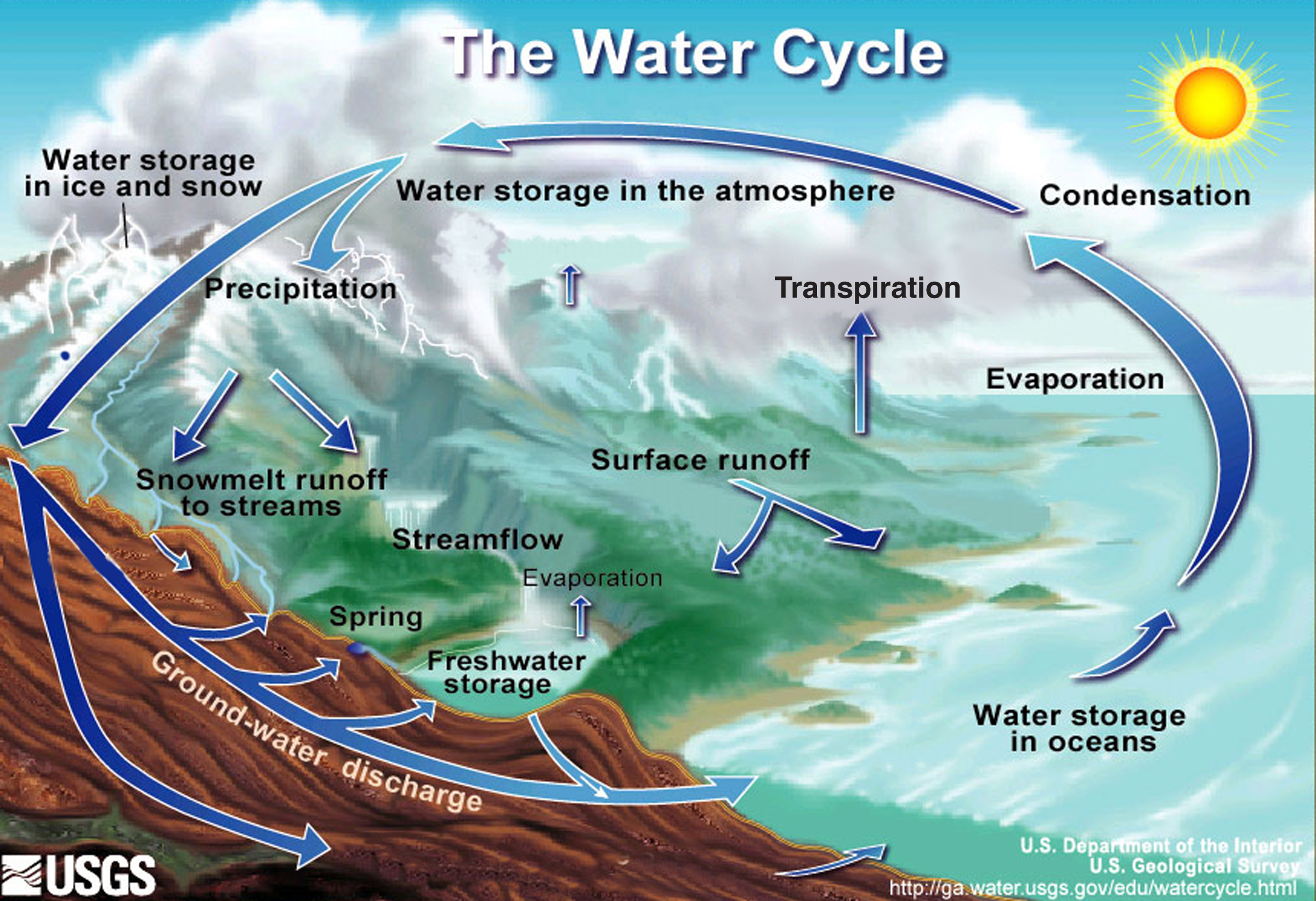 There are ways to interrupt the natural 
      water cycle and prevent pollution
In some places simply filtering water before allowing it to continue its natural flow may be sufficient .
A natural and beautiful method of doing this is being used in many places. They are called rain gardens. They are specifically designed with plants that will absorb water that otherwise would have runoff into waterways. This measure also stops contaminants that may have been washed into those waterways.
Water pollution charts
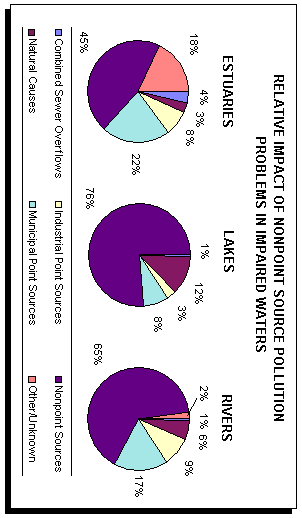 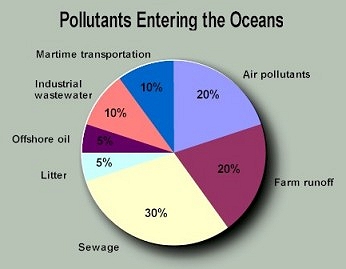 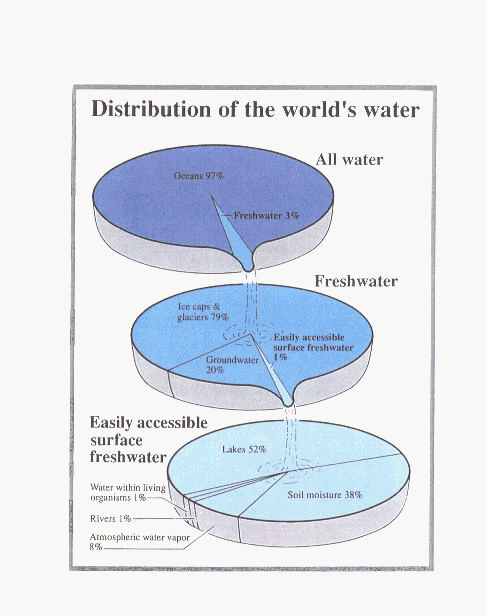 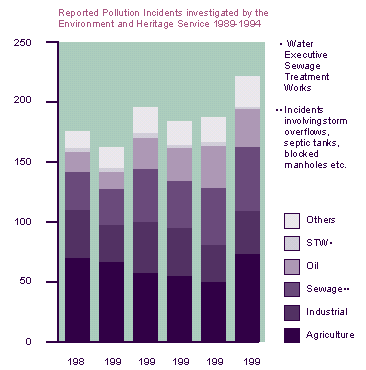 If we do not save water-
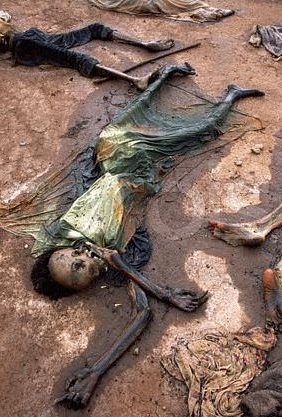 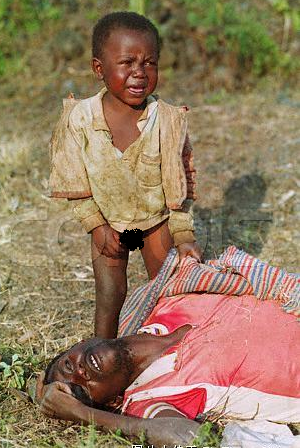 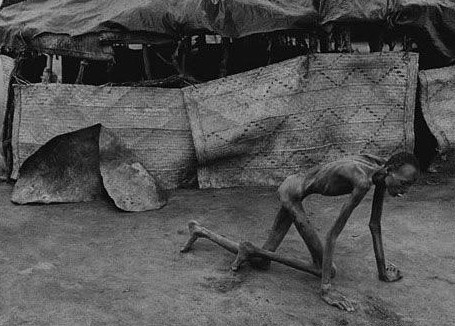 Please save water. If you see anyone playing or polluting
water stop them and make the world a better place
to live in.
[Speaker Notes: Please save water. If you see anyone playing or polluting water stop them and make the world a better place to live in.]